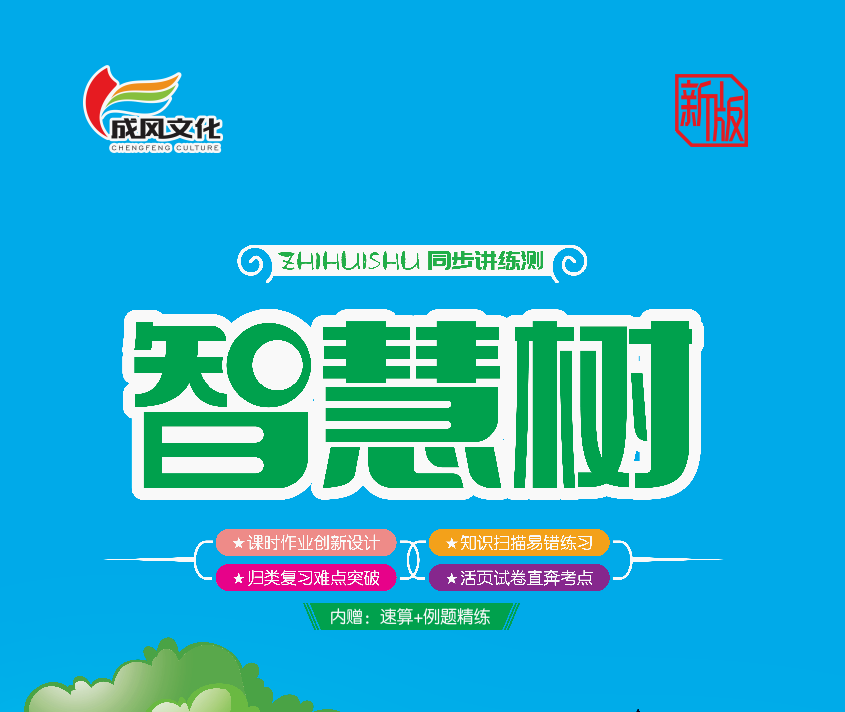 三 数据分类（一）
第2课时  数据分类（2）
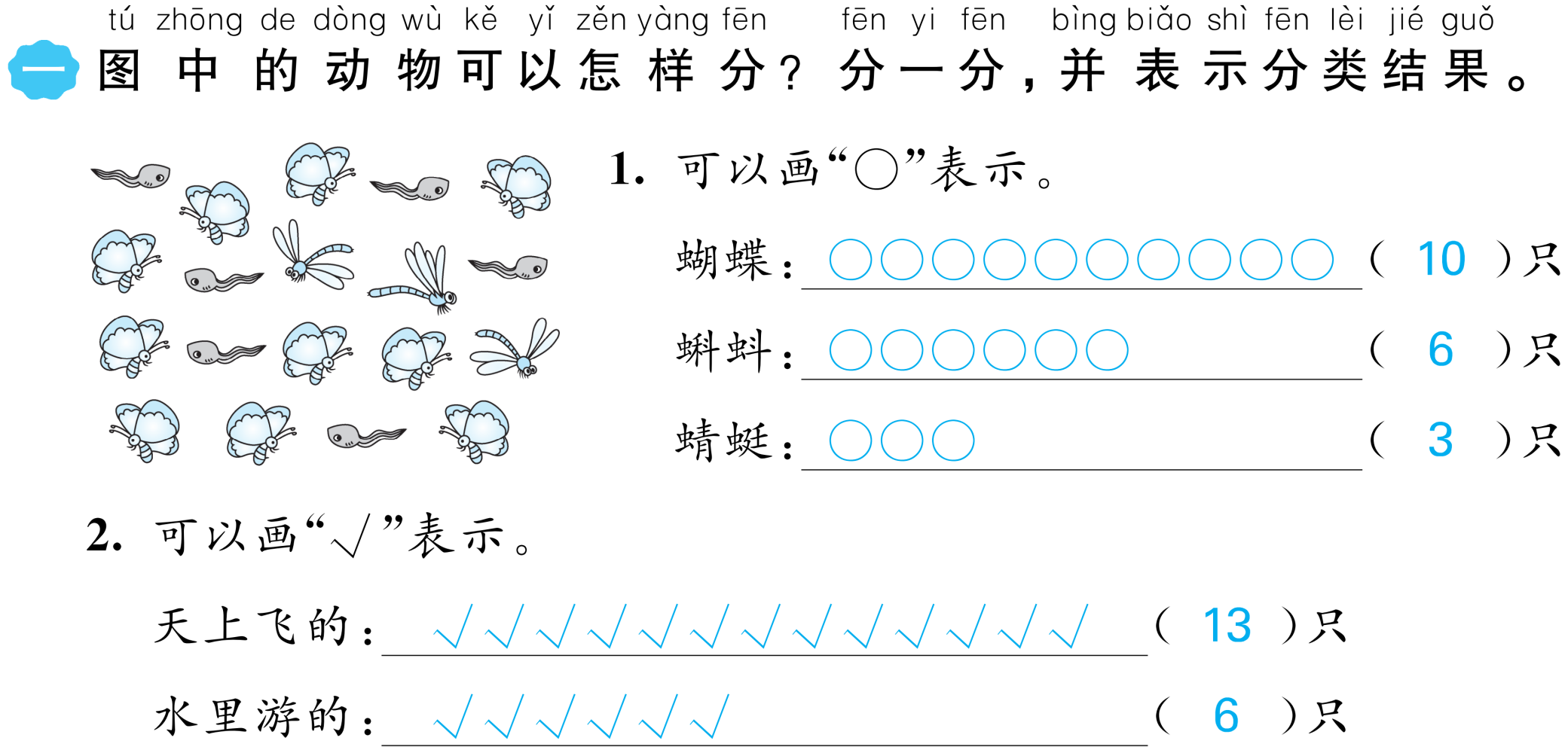 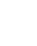 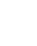 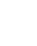 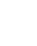 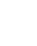 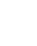 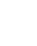 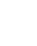 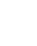 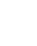 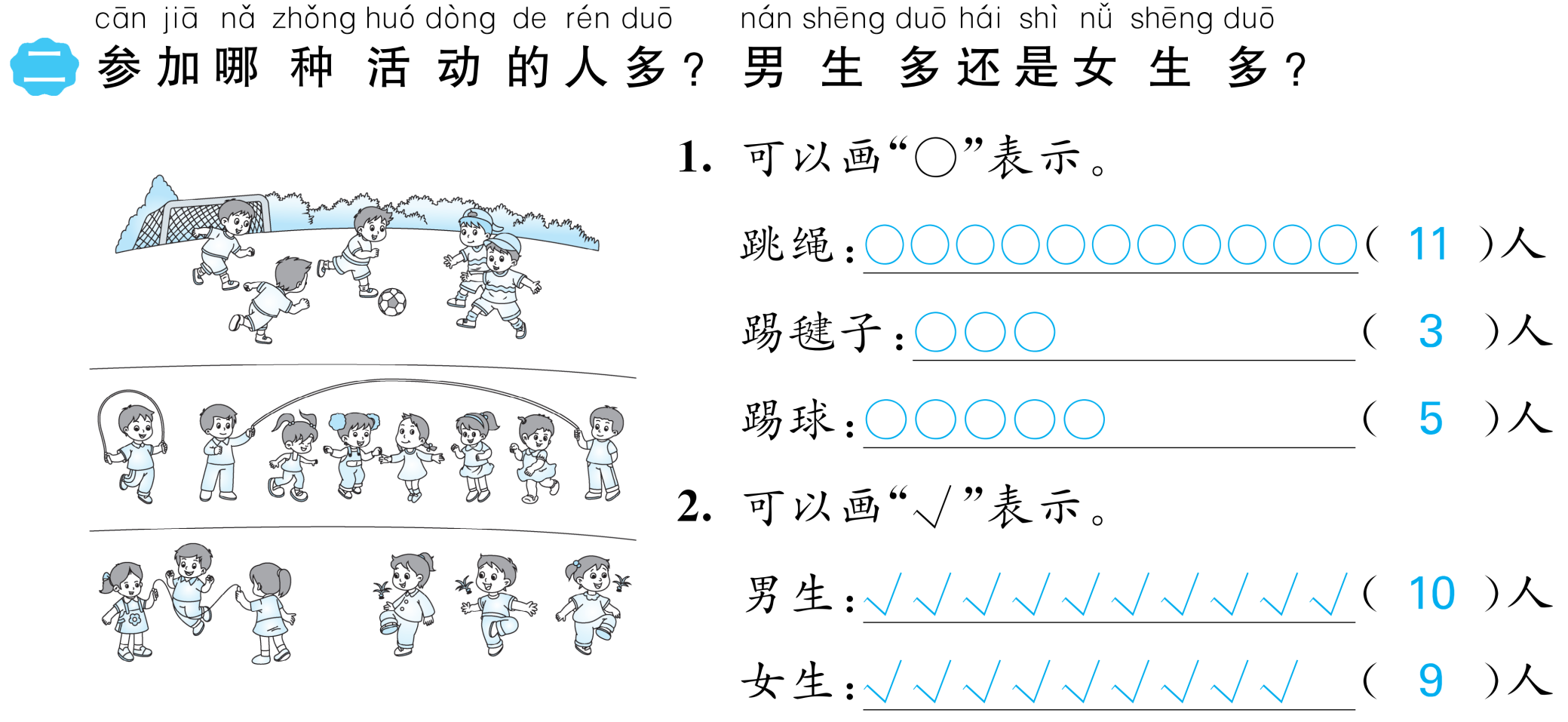 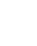 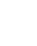 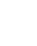 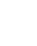 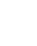 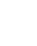 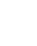 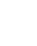 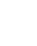 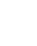 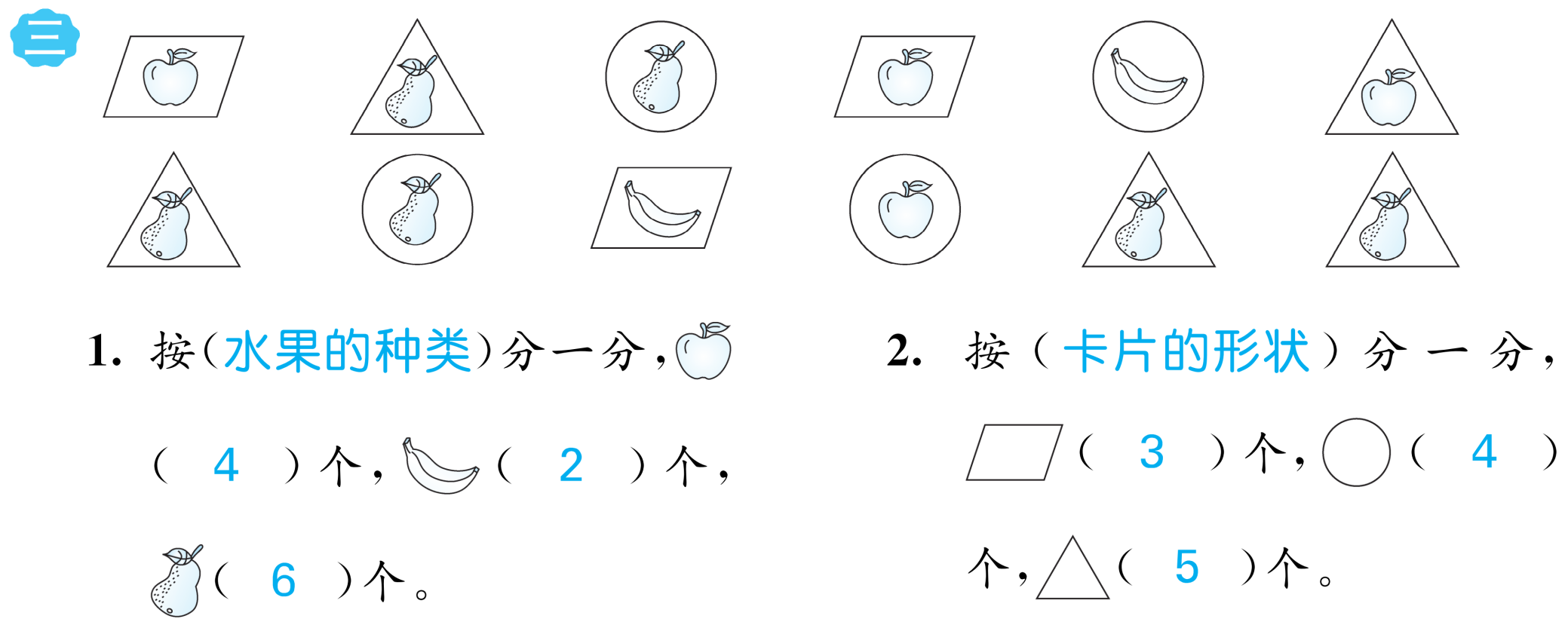 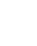 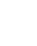 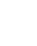 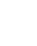 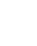 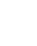 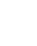 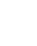 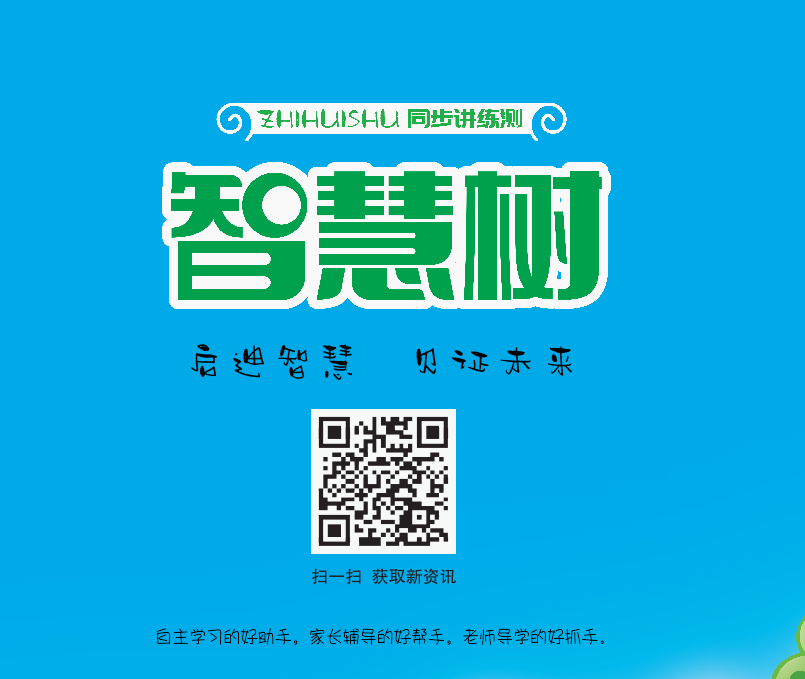 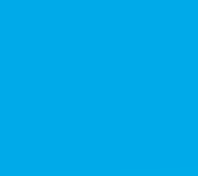